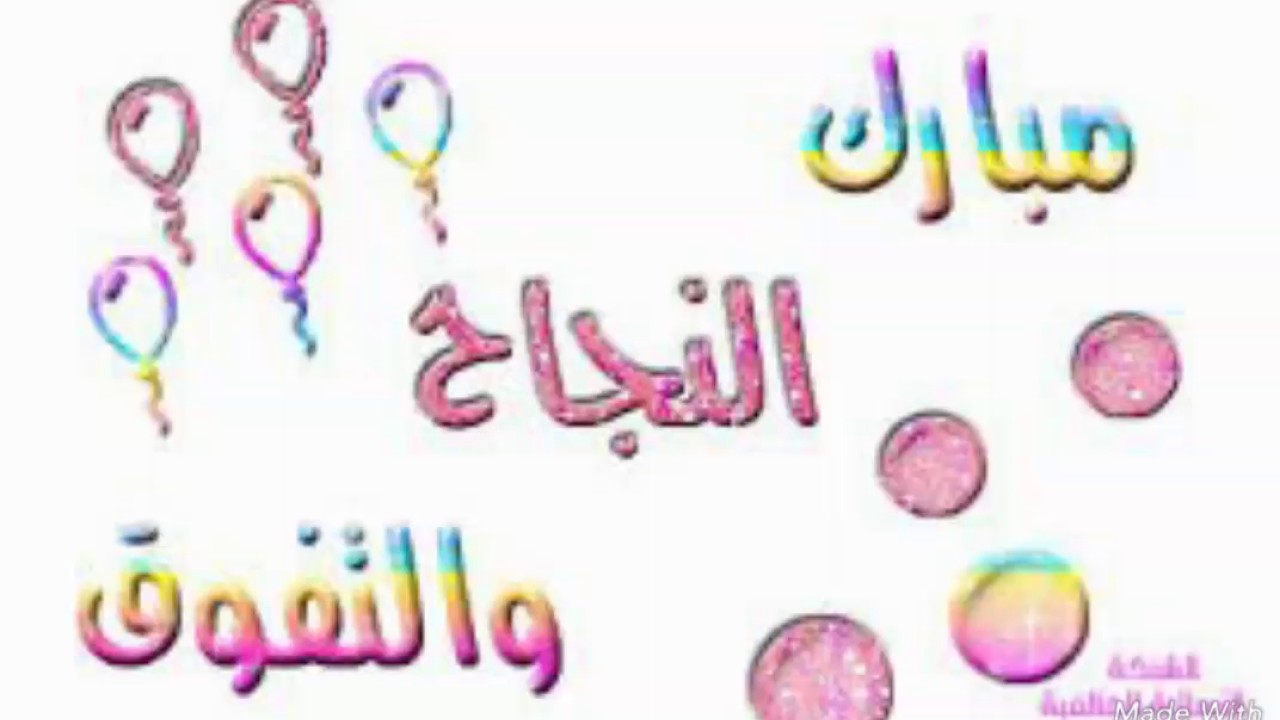 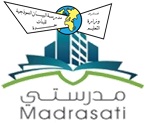 القسم الثانوي
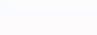 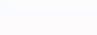 أسماء المتفوقات في الدوري الأول المستوى الثاني
أسماء النونو 
جود كدسة 
لين عبويني 
ريدا أمان
فرح شاهيني 
ليا باكدو 
طلة عامر 
ملك الدمشقي
حلا سندي 
رنا الجارد 
مريم الخطيب 
دانة البطاطي
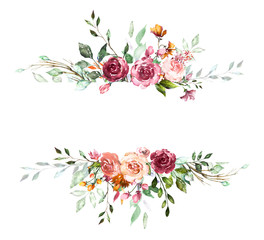 أسماء المتفوقات في الدوري الأول المستوى الرابع
رنا بشاوري 
مها السراج 
عفراء حلواني 
بسمة بريك
لمى الحربي 
رغد أنعم 
رغد الغامدي
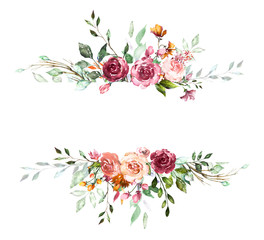 أسماء المتفوقات في الدوري الأول المستوى السادس
نورة العتيبي 
أماني بريك 
جواهر مفتي 
آصال النفيسي 
سارة الشريف
جوري السلمي 
سارة العطاس 
ابرار حسين 
الاء الصائغ 
طرفة بن عسكر